Dimensione – gel filtrazione
Separa in base alle dimensioni e forma della molecola
Molecole piu grandi escono più rapidamente dalla colonna
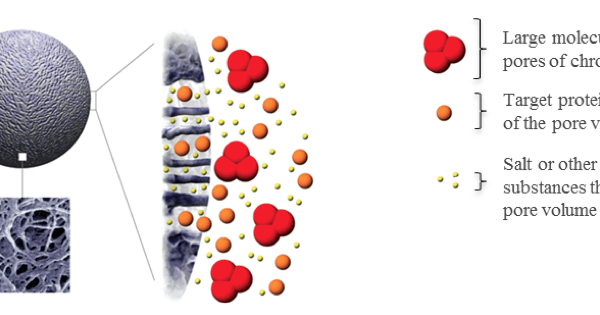 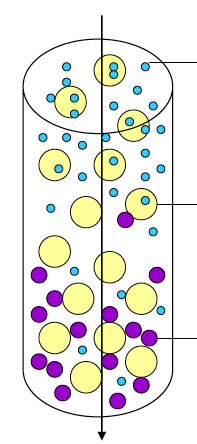 Proteine di piccolo dimensioni entrano negli spazi tra la resina
Molecole grandi
Proteina di interesse
Resina porosa, fatta da polimeri come destrano, agarosio o poliacrilamide
Sali o altre molecole più piccole
Le molecule di dimesioni più grandi non possono occupare gli stessi spazi delle molecule di dimendioni più piccole
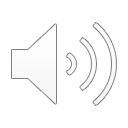 SEC – size exclusion chromatography
Separazione:
Specie oligomeriche
Proteine sfoldate 
Specie troncate
Vantaggi della SEC:
Scambio di buffer e desalting
Separazione di specie simili
Compatibilità con molti solventi 
Svantaggi della SEC:
Le prestazioni sono molto sensibili packing delle colonne.
Interazioni non specifiche (proteina –resina)
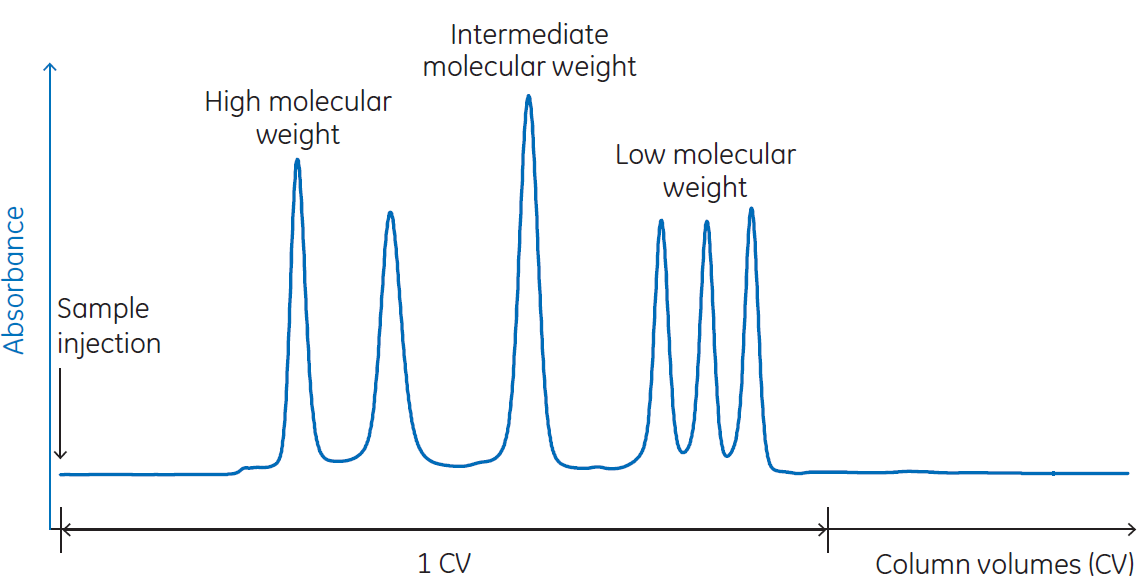 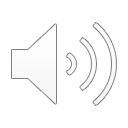 SEC – esempi
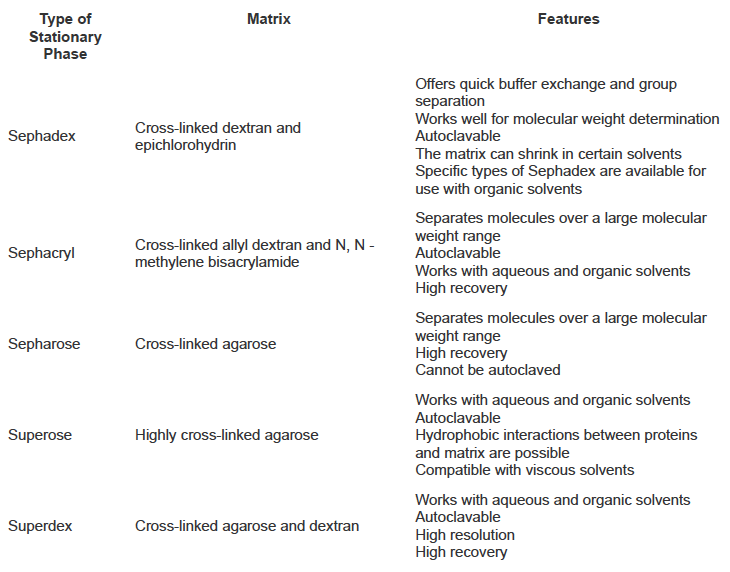 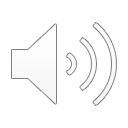 Produzione della proteina – problemi
Folding non corretto 
Assenza di cofattori essenziali
Mancata modificazione post-traduzionale 
Degradazione proteolitica
Tossicità della proteina 
Processi di purificazione complessi
Alti costi del farmaco biotecnologico
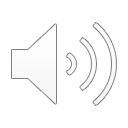 Small scale vs. Large scale
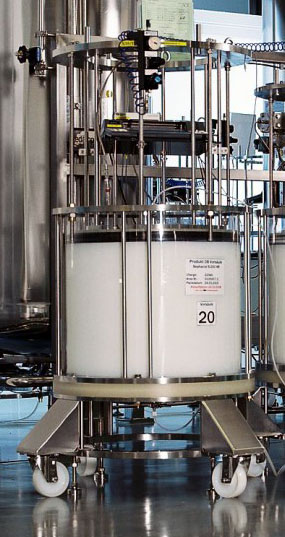 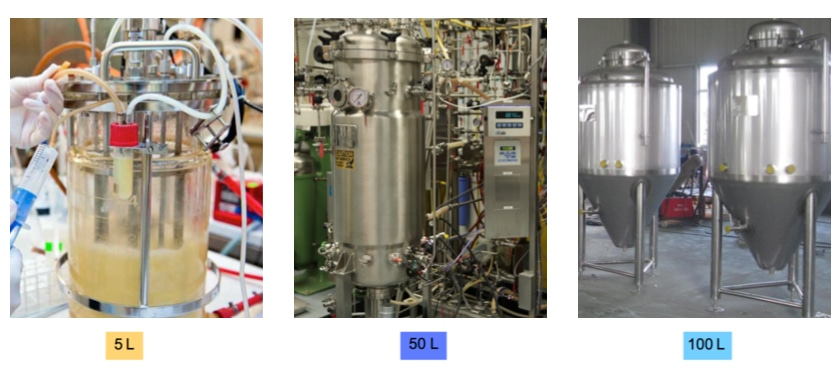 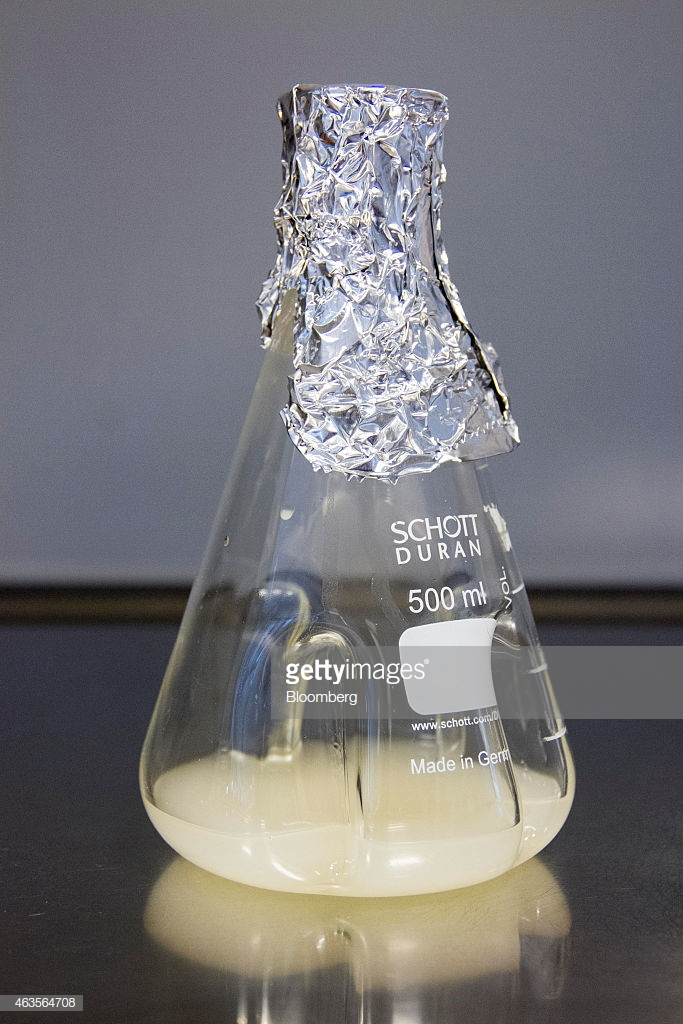 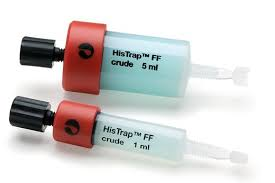 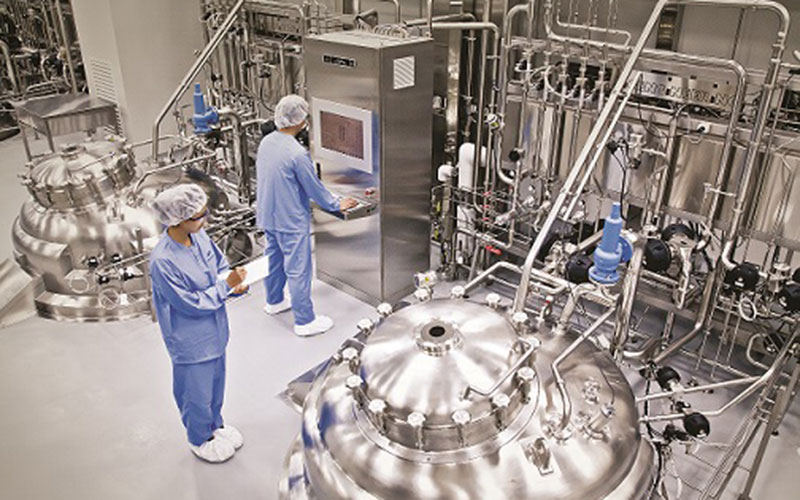 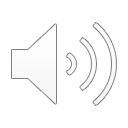 Controlli
Analisi della purezza delle frazioni.
Metodi che usano la separazione in gel poliacrilammide:
SDS-PAGE
Western blot
Metodi cromatografici analitici:
HPLC-MS
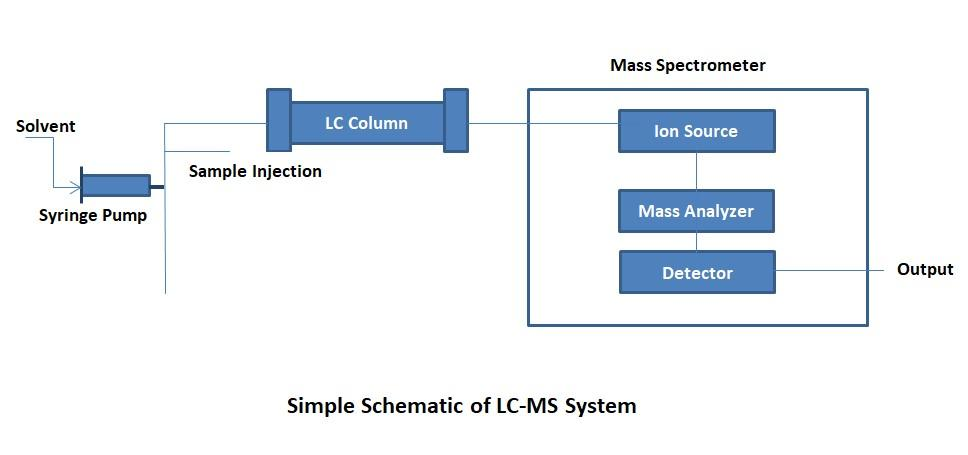 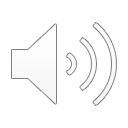 SDS–PAGE
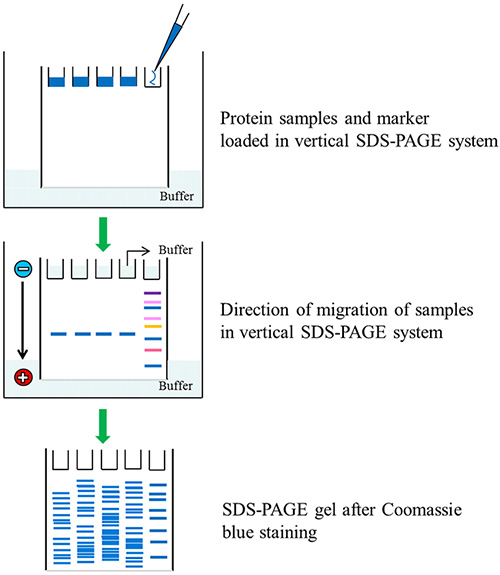 SDS – linearizza. 
Reagenti riducenti (DTT).
Bollitura (90 – 95°C) per 5 min.
Caricare il campione nel gel (SDS-PAGE).
Applicare la corrente.
Colorazione: 
Blue di Coomassie, 
Nitrato d’Argento (sensibilità aumenta fino a 50x),
Coloranti fluorescenti.
Campione e marker vengono caricati nel sistema verticale di SDS-PAGE
Direzione della migrazione
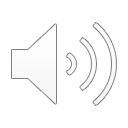 SDS-PAGE dopo la  colorazione
https://www.youtube.com/watch?v=QYhkyQBIDkQ
https://www.youtube.com/watch?v=eaETFKXtNRA
Differenti colorazioni
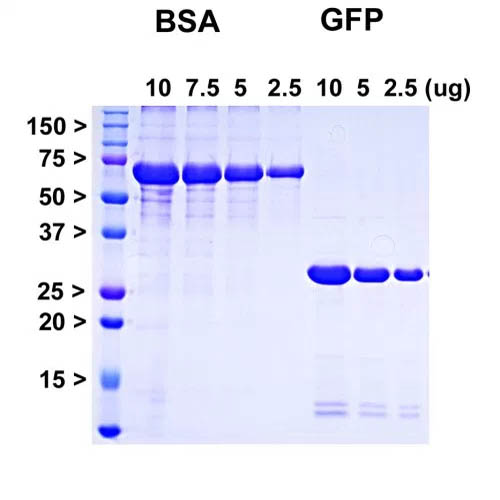 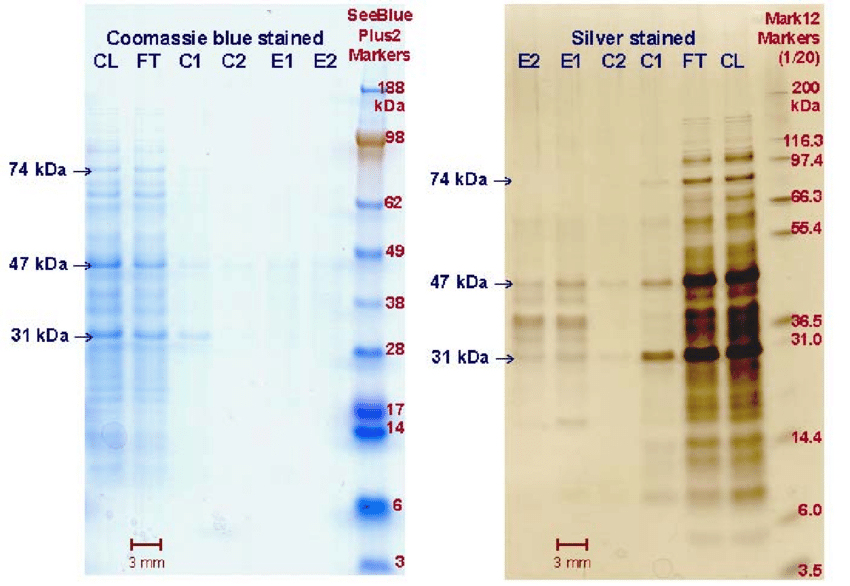 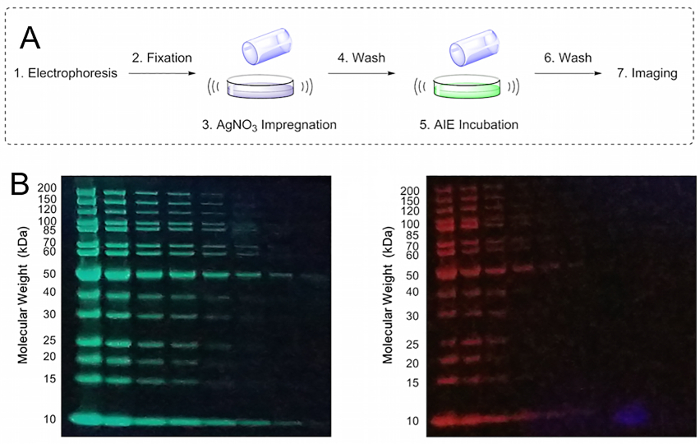 Coomassie blue
Nitrato d’argento
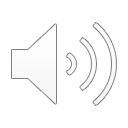 Cianina (Cy3)
Esempio di purificazione
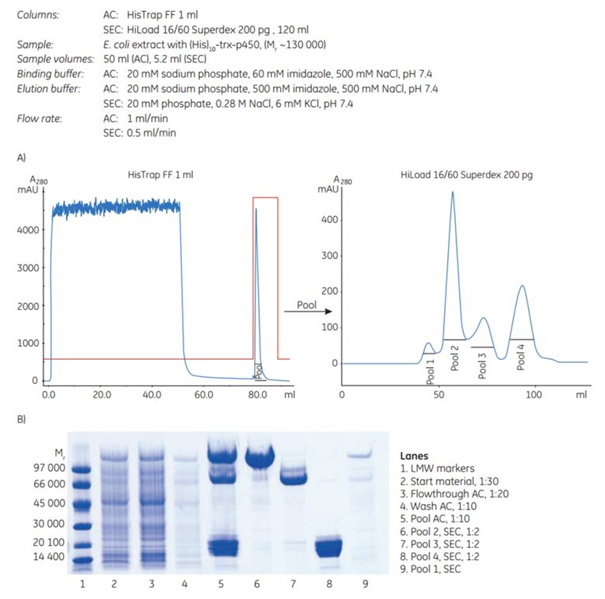 Pool
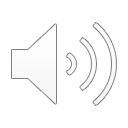 Western Blot
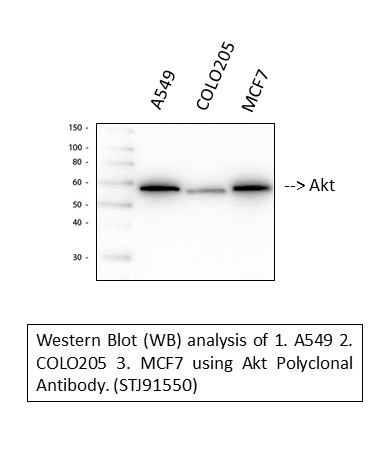 SDS-PAGE + «colorazione» con Ab  WB
Anticorpo specifico
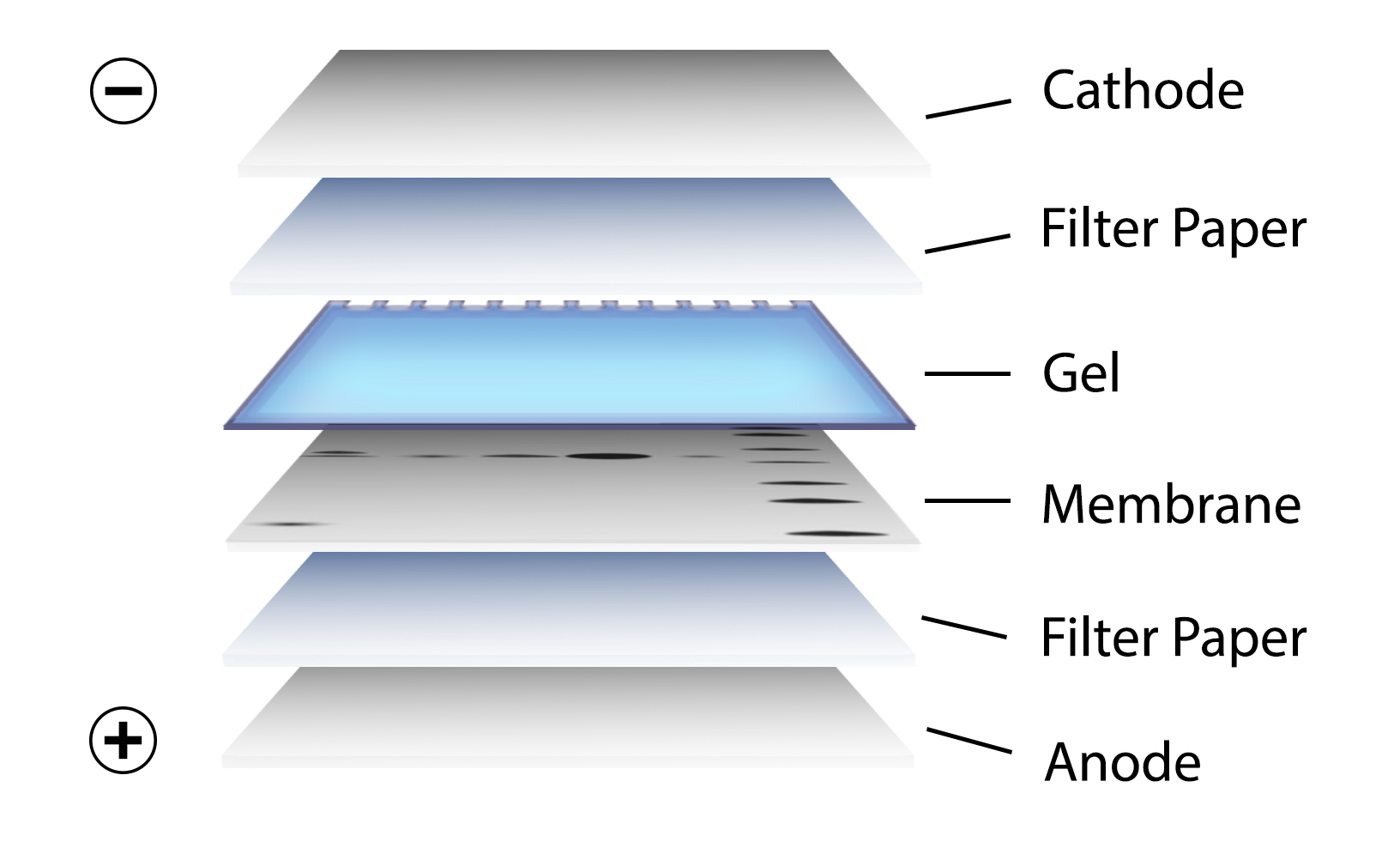 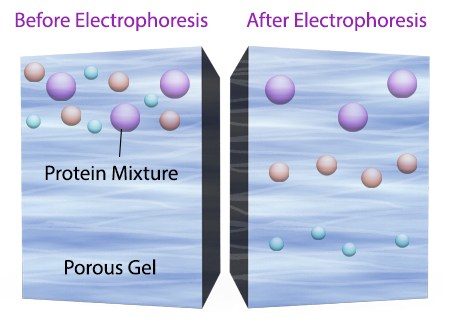 
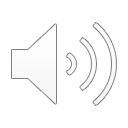